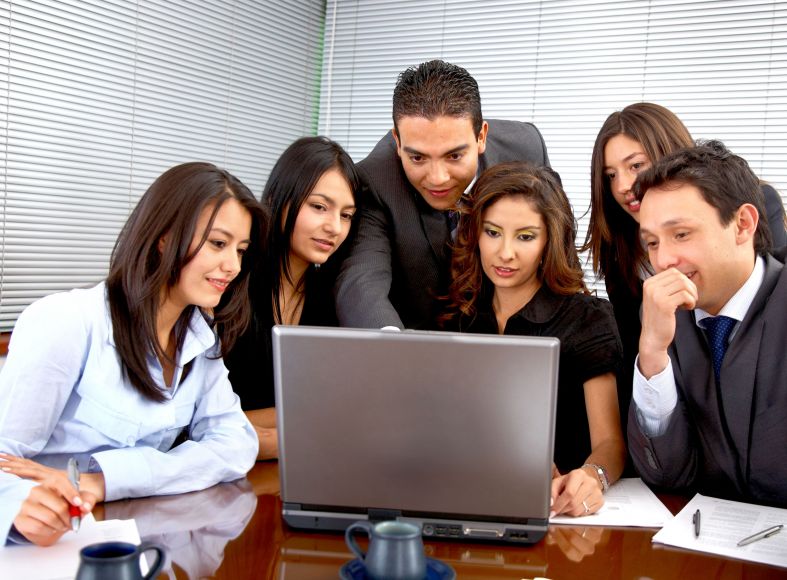 Профессиональный стандарт руководителя образовательной организации
__________________________
Вид образовательной организации:

…
__________________________________________
__________________________
Ф.И.О., должность эксперта:

…
__________________________________________
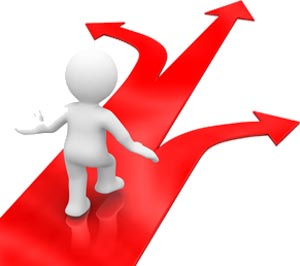 Полнота охвата профессиональным стандартом (ПС) всех функций управления ОО:
Предложения:
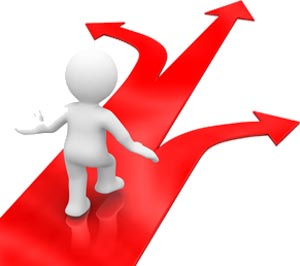 Возможность применения ПС в сфере трудовых отношений:
Разработка или изменения локальных актов ОО:
………..
Изменения требований к квалификации руководителя:
………..
Изменения в должностной инструкции:
………..
Возможность делегирования полномочий:
…………..
Изменения в требованиях эффективности деятельности руководителя ОО (эффективном контракте):
……………
Изменения в аттестационных процедурах руководителя ОО:
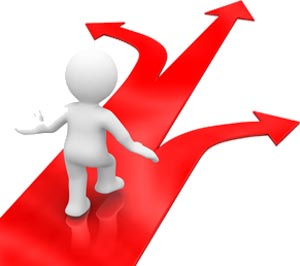 Необходимость в повышении квалификации руководителя в соответствии с ПС :
Актуальная тематика курсов ПК:
…………
Востребованные формы ПК:
…………
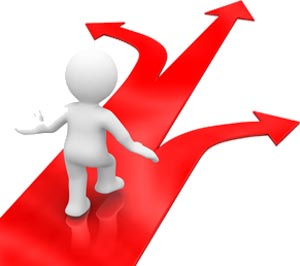 Реальность выполнения ПС в практической деятельности
Замечания:
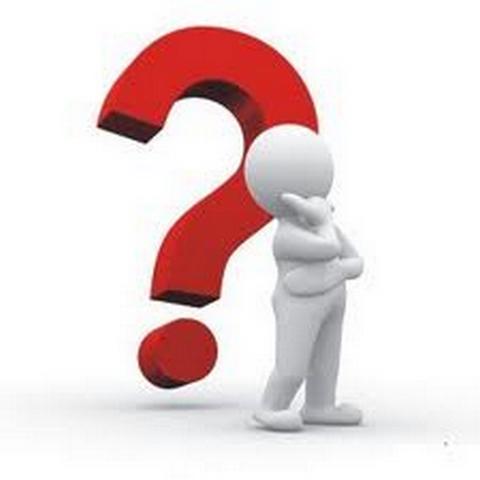 Проблемы реализации профессионального стандарта руководителя ОО
Проблемы: